Тема:
Різноманітність і охорона плазунів. Роль в екосистемах.  Значення для  людини.
Мета:
Навчальна: познайомити учнів з різноманітністю плазунів. З’ясувати значення плазунів у природі та житті людини.
 Розвиваюча: розвивати вміння учнів працювати з науково - популярною літературою та готувати повідомлення з певної теми. Продовжити формувати вміння складати таблиці та порівнювати представників рядів. Стимулювати пізнавальну активність. 
Виховна:виховувати бережливе ставлення до організмів які оточують людину Сприяти природоохоронній та екологічній діяльності.
Ваше завдання – визначити, за якими ознаками плазунів поділяють на три ряди. Відомості про них записати у таблицю:
Пригадаємо місце плазунів у системі органічного світу:
Класифікація плазунів
ЯЩІРКИ:
звичайний хамелеон
ящірка прудка
перламутрова ящірка
звичайний сцинк
ядозуб
ескорпіон
ЯЩІРКИ:
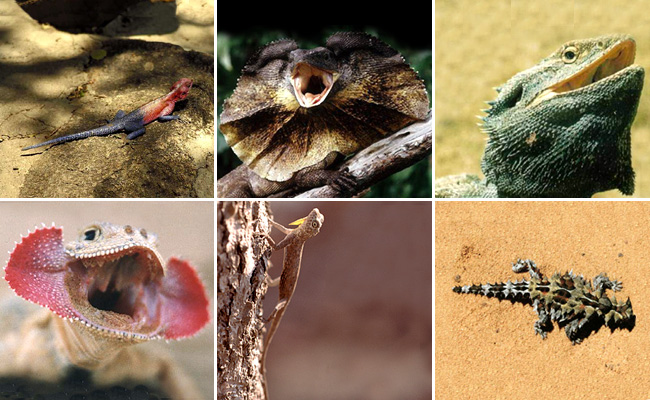 африканська агама
плащеносна ящірка
бородавча ящірка
літаючий дракон
вухаста круглоголовка
молох
ЯЩІРКИ:
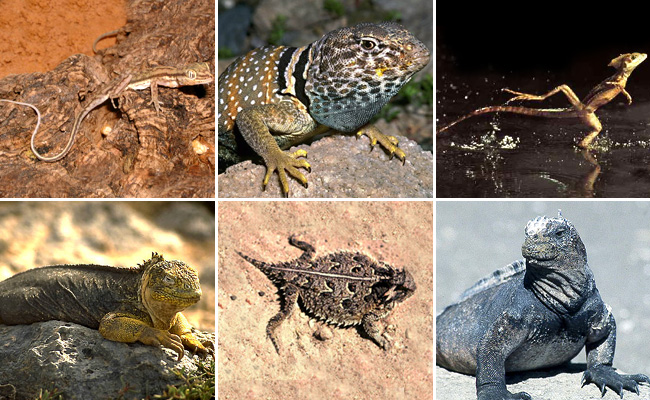 пустельна ігуана
гекон
васелиск
рогата фринозома
морська ящірка (варан)
конолоф
ЗМІЇ:
звичайна гадюка
кавказька гадюка
гюрза
гримуча змія
рогата гадюка
пісчана ефа
ЗМІЇ:
королівська кобра
плоскохвіст
очкова кобра
гая
чорна  єхидна
зелена мамба
ЗМІЇ:
оливковий полоз
африканська змія
мідянка
кошача змія
мангрова змія
зелена бойга
ЗМІЇ:
сетчатый питон
східноафриканский удавчик
анаконда
Черв’якоподібна сліпозмія
коралова змія
Вуж звичайний
ЧЕРЕПАХИ:
хрестогруда черепаха
тарторуга
східноафриканська
аргентинська гідромедуза
китайський тріонікс
матамота
ЧЕРЕПАХИ:
біса
зелена черепаха
м’якошкіра
ЧЕРЕПАХИ:
болотяна
плямиста
алігаторова
слонова
еластична
грецька
КРОКОДИЛИ:
гребінчастий крокодил
нільський крокодил
гавіал
кайман шнайдера
кайман
щучий алігатор
Цифровий диктант:
Ряд Черепахи
Ряд Крокодили
Ряд Лускаті   

Мають кістковий панцир.
Належать алігатори.
Безногі ящірки.
Мають отруйні зуби.
Хамелеони.
Веретільниці
В Україні мешкає лише один вид.
Каймани
При полюванні жертву затягують під воду.
Гавіали.
Варани.
Гекони.
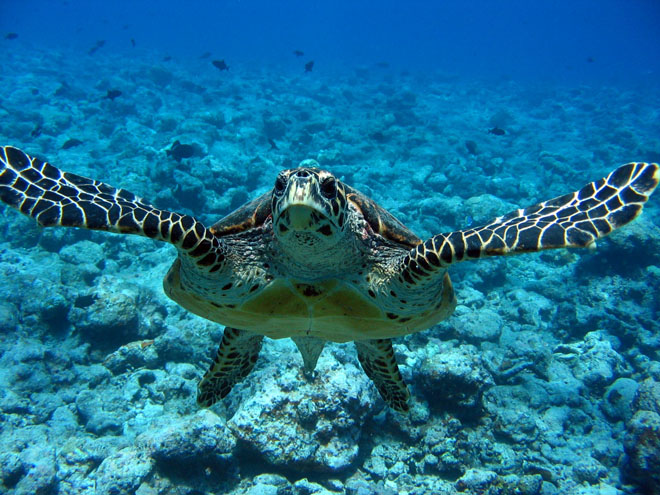 Д/З:
-повторити теми «Земноводні» та «Плазуни»;
- підготуватись до тестування;